FrindleDay 4Chapters 7 & 8
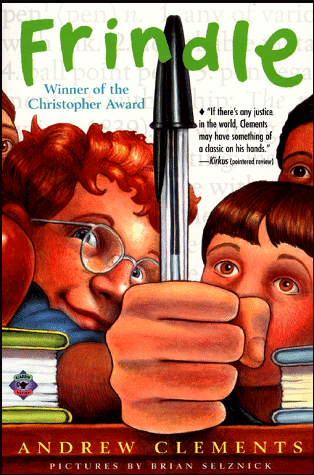 [Speaker Notes: Day 2]
Goal
I can use words I learn from a text
[Speaker Notes: Day 2]
Tell your partner about a new word you learned yesterday.
gulped
Definition- to eat or swallow quickly, take in air quickly.
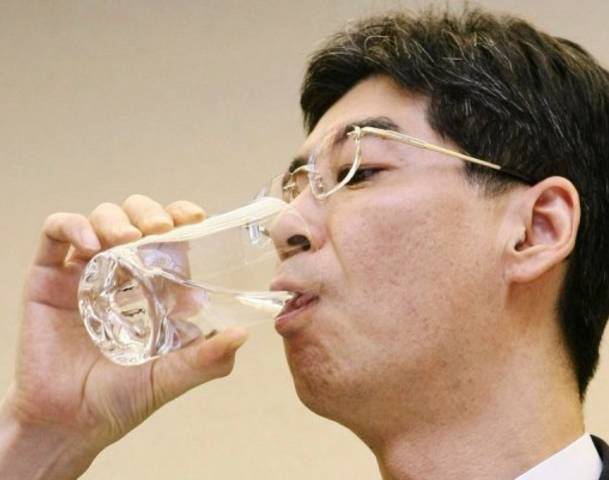 [Speaker Notes: Contextualize the word- Find it in the text
Say the word together]
abruptly
Definition- very sudden and not expected.
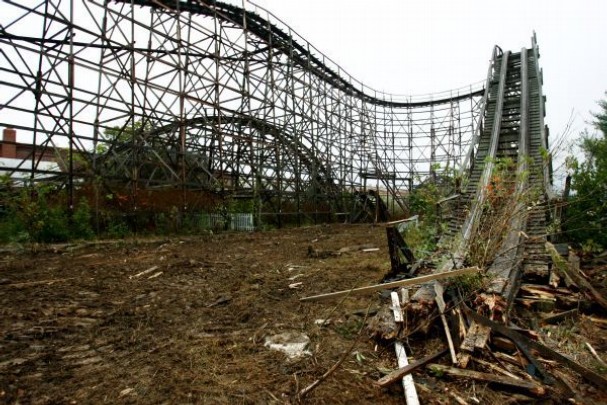 [Speaker Notes: Contextualize the word- Find it in the text
Say the word together]
Write a sentence to show you know what each of these words mean.
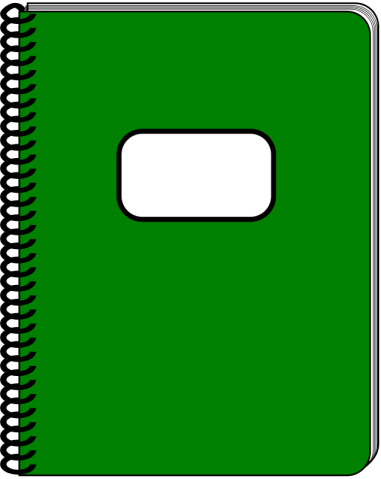 The boy gulped…

The girl abruptly…
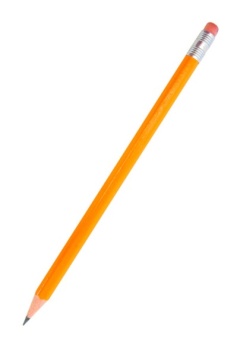 [Speaker Notes: Application-
Students need an opportunity to use the words they just learned from the text.]
Goal
I can use words I learn from a text
[Speaker Notes: Day 2]